绿色简约年中总结模板
WORKING SUMMARY TEMPLATE
20XX年X月X日      汇报人/单位：OfficePLUS
02
01
主要工作措施
及成效
上半年工作总结与回顾
Work Review
Work Results
04
03
下半年工作
计划
存在问题
分析
Future Plan
Problems Analysis
01
上半年工作总结
与回顾
Work Review
PART ONE
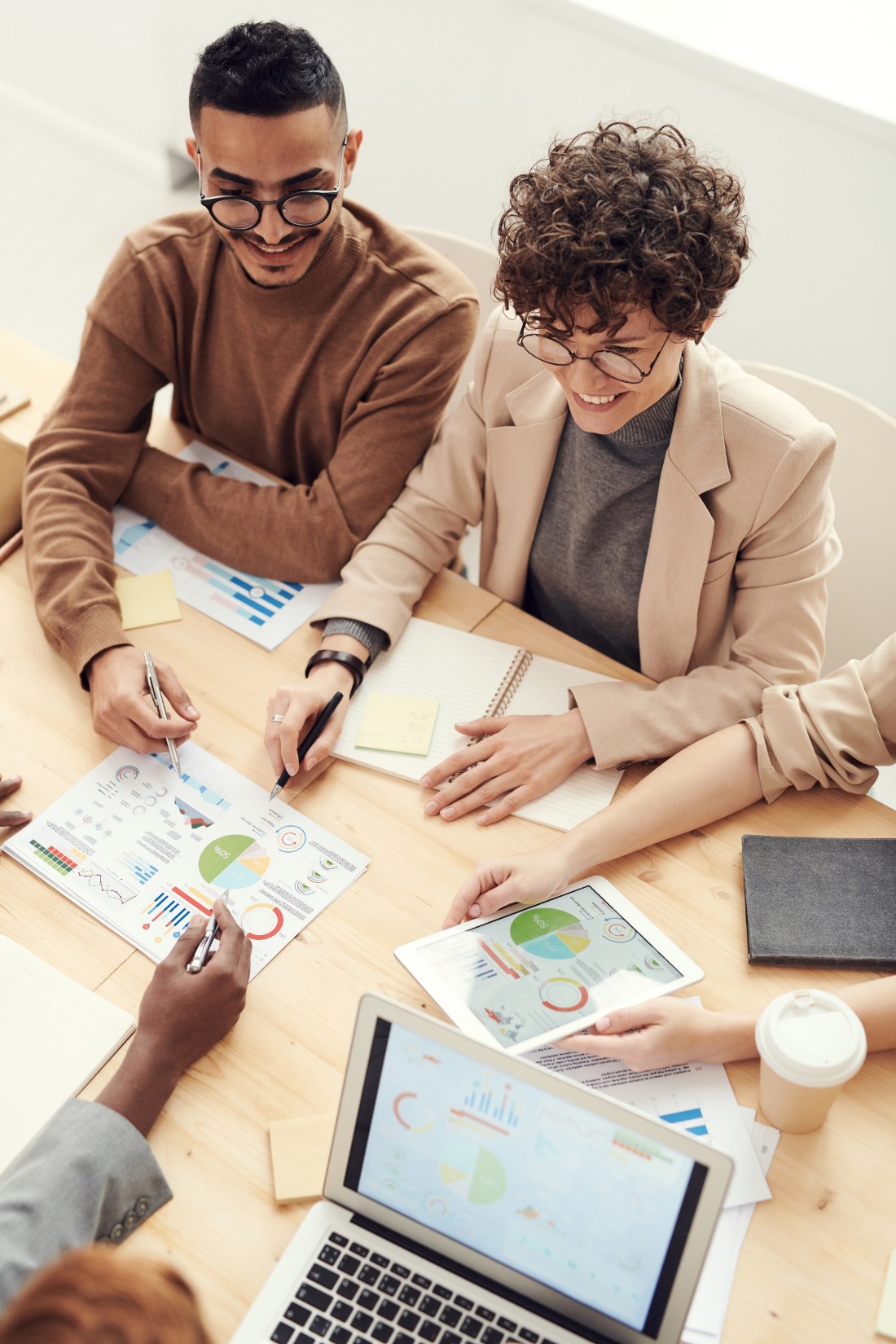 01
上半年工作总结与回顾
上半年绩效考核
优秀
回顾过去的一年，
    在公司领导及部门全体员工
    的全力支持下，各项工作开展顺利。

经过大家的共同努力，我们在内部管理、项目投标、业务管理、团队建设、服务满意、稳定发展等方面均取得可喜的成绩。
Work Review
01
上半年工作总结与回顾
已完成了服务站改建及指挥中心升级2个项目的招投标程序，目前正走合同签约。人才调度联合开发系统还没签约。
辅助教育项目已步入正轨，其网络更新和维护正同步进行。新开辟后勤服务和群众文化服务2个板块。
信息中心多次举办数据信息优化建议劳动竞赛，召集各部信息联络员积极参与公司网络信息化建设中。
490
60
2
%
个
万元
信息化总概算投资
已完成项目合同占
开辟新业务服务
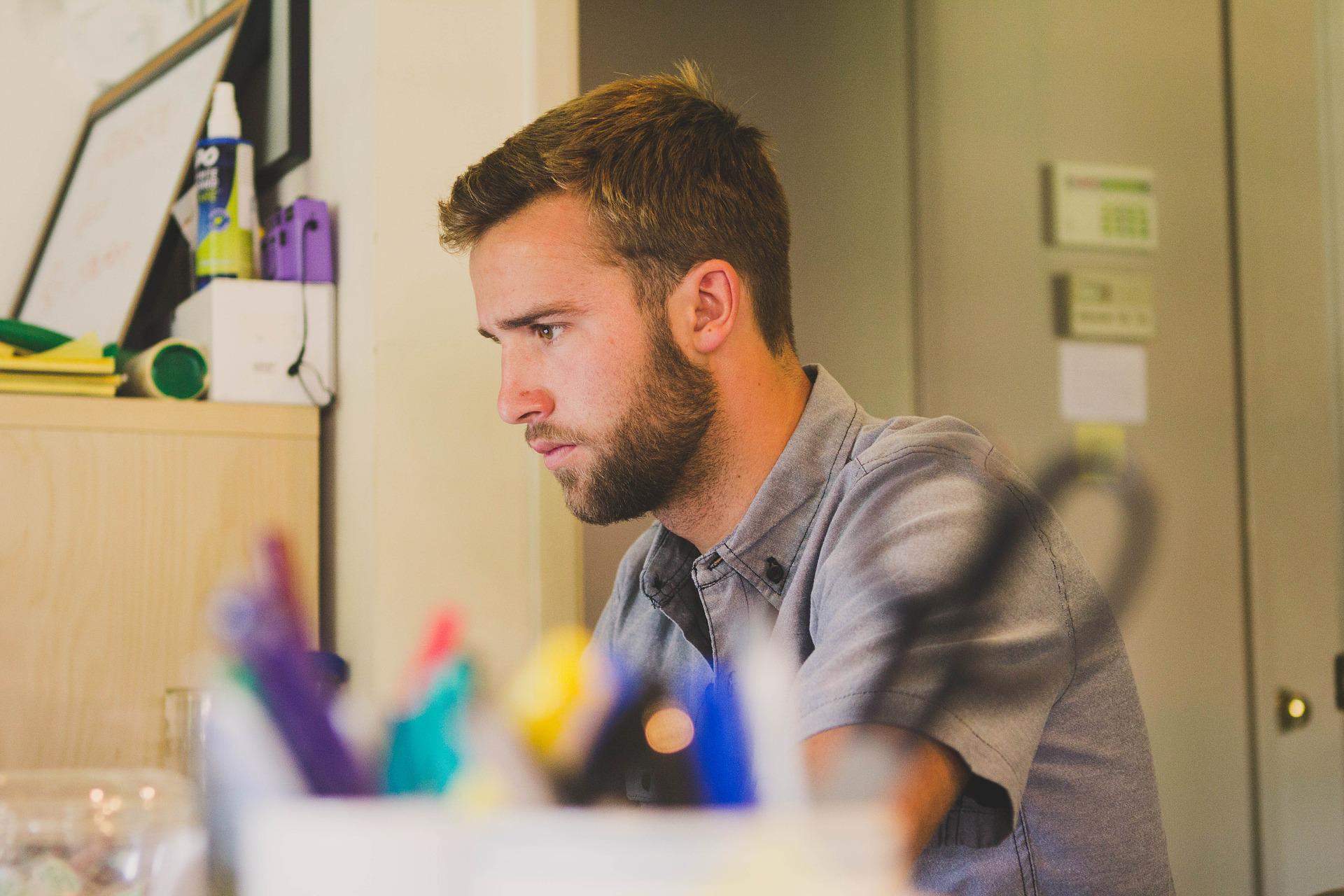 02
团队基本情况
KAY
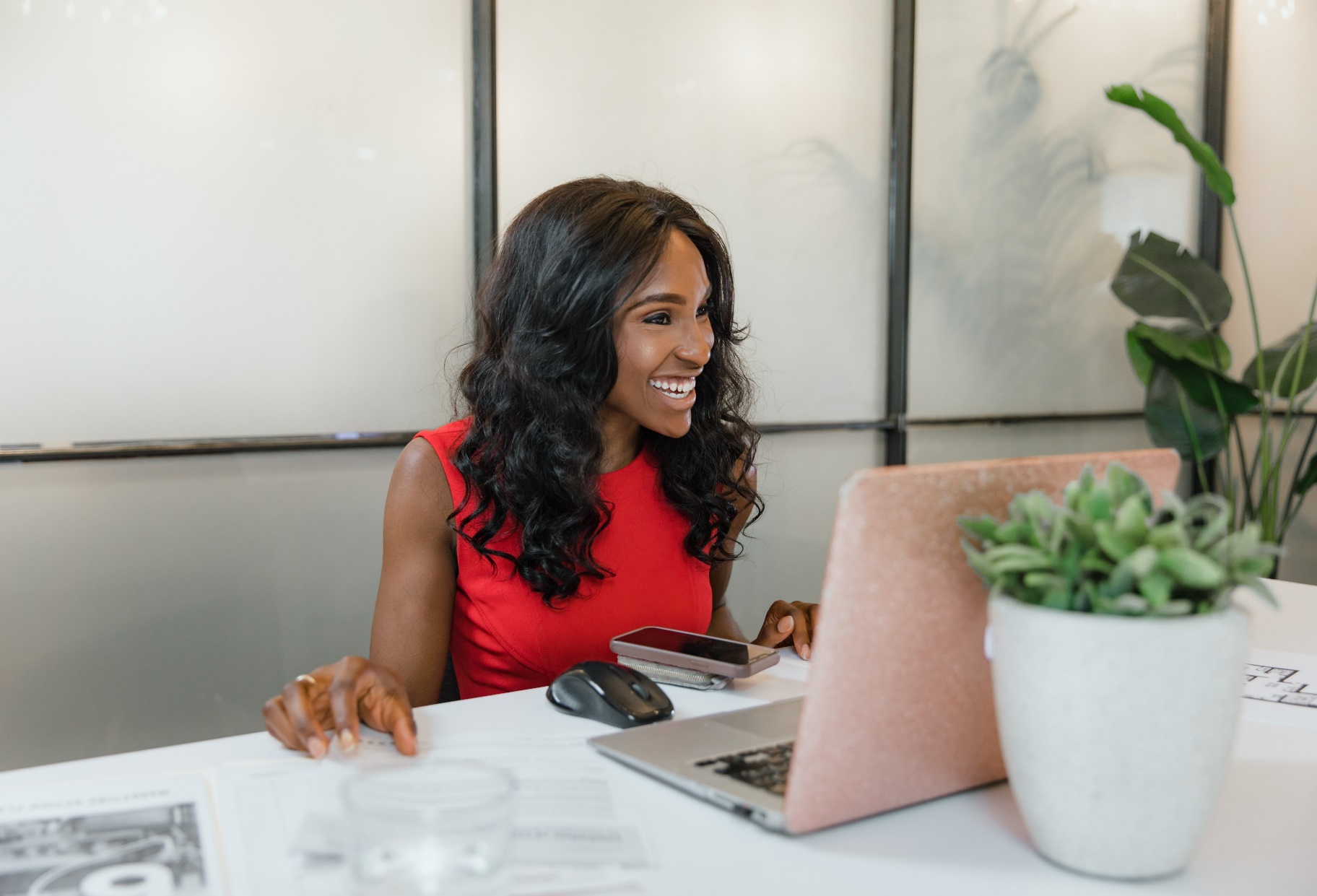 KELLY
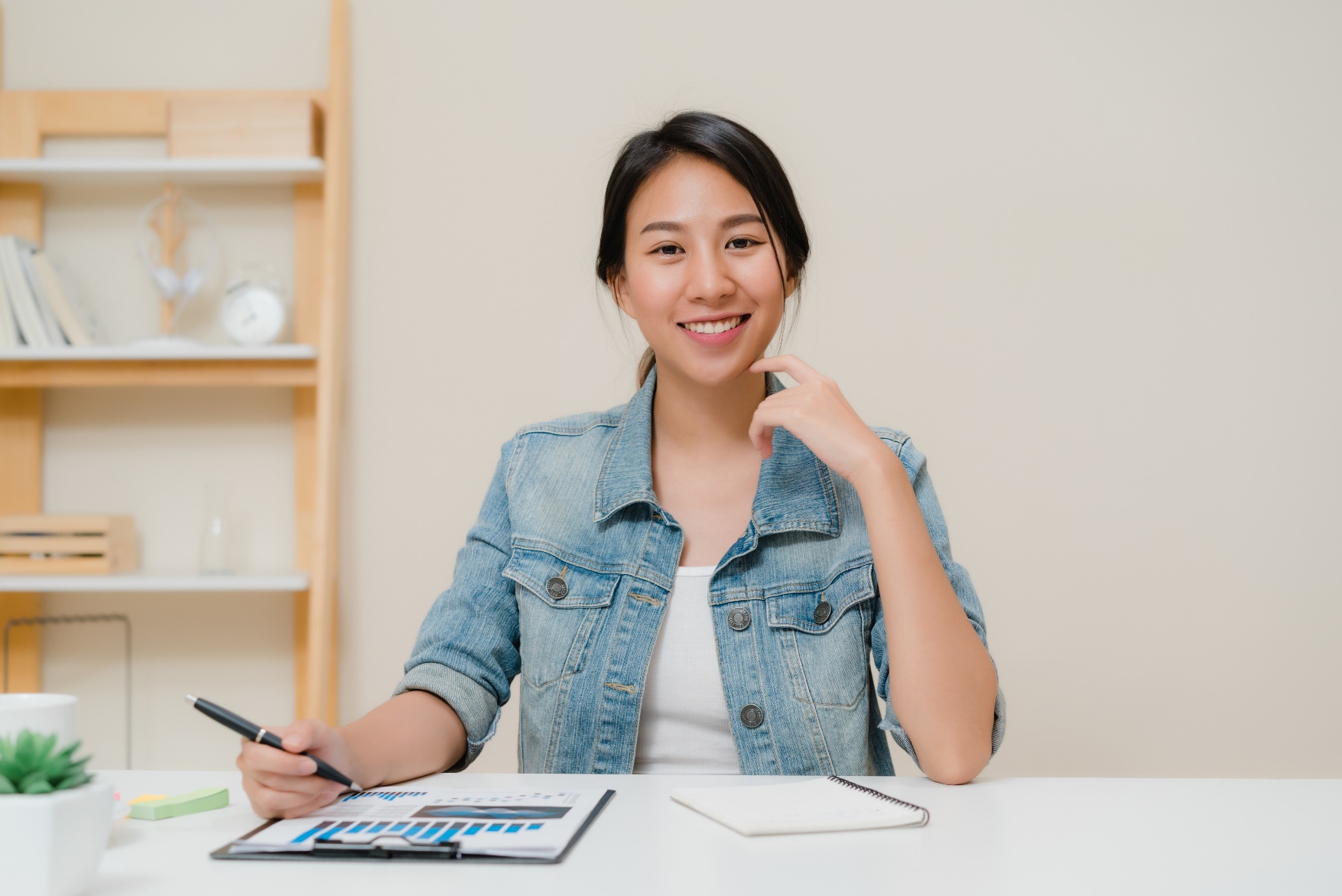 团队管理人员
策划总监：KELLY
设计总监：MIKE
公关经理：KAY
MIKE
OUR TEAM
02
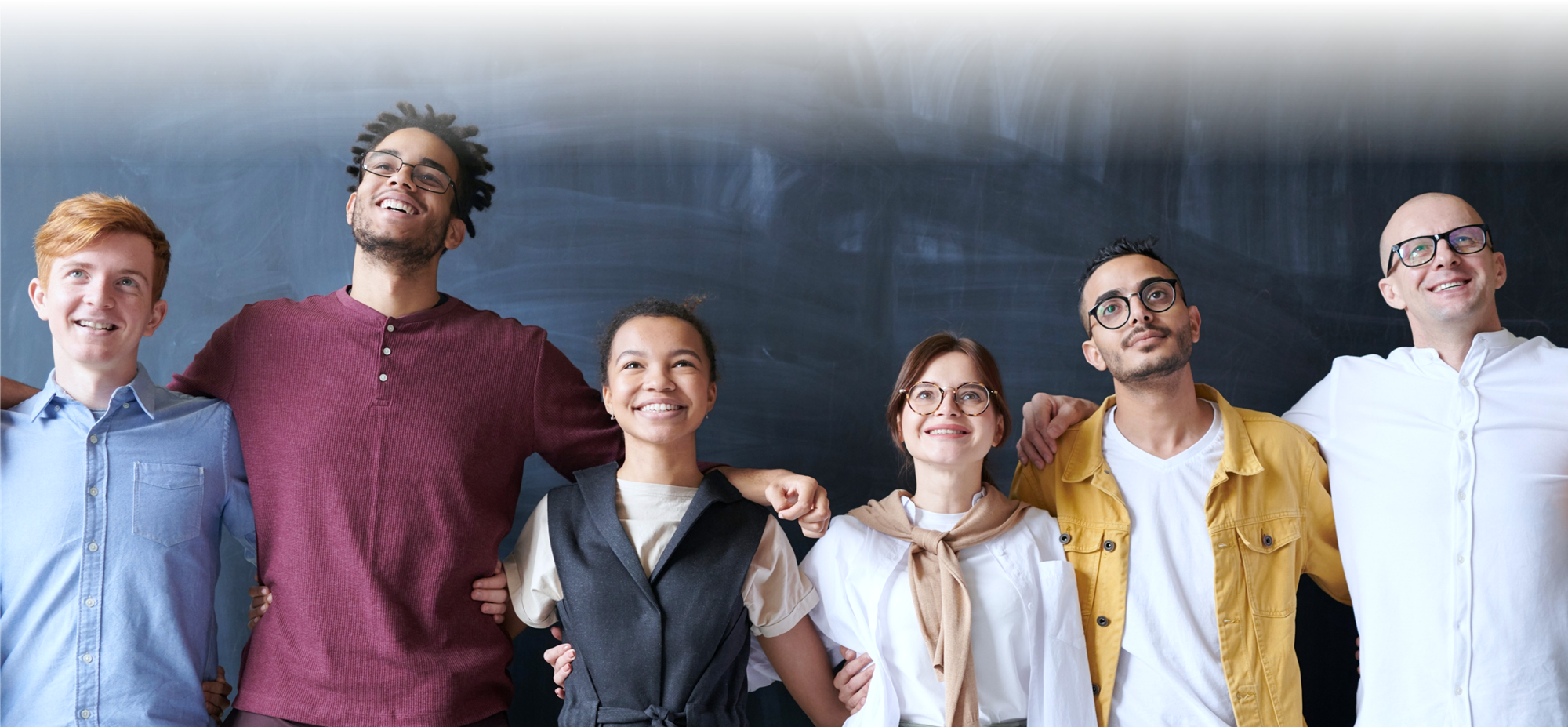 团队基本情况
OUR TEAM
团队核心成员
BOB
ROSE
JOE
JONE
JACK
JASSICA
人力组
后勤组
安全组
公关组
设计组
行政组
03
总体目标完成情况
今年各项目完成总产值7267千万元
截至X月X日已完成全年进度
51%
5,2050
3,8790
4,5670
项目
产值
情况
项目三
项目二
项目一
1,2789
1,9876
2,9840
项目六
项目五
项目四
03
总体目标完成情况
整体持增长趋势
业绩增长情况（单位：亿）
增长点
增长点
+
+
20w
100
+
20XX
80
客户
团队
成立
项目
02
主要工作措施
及成效
Work Results
PART TWO
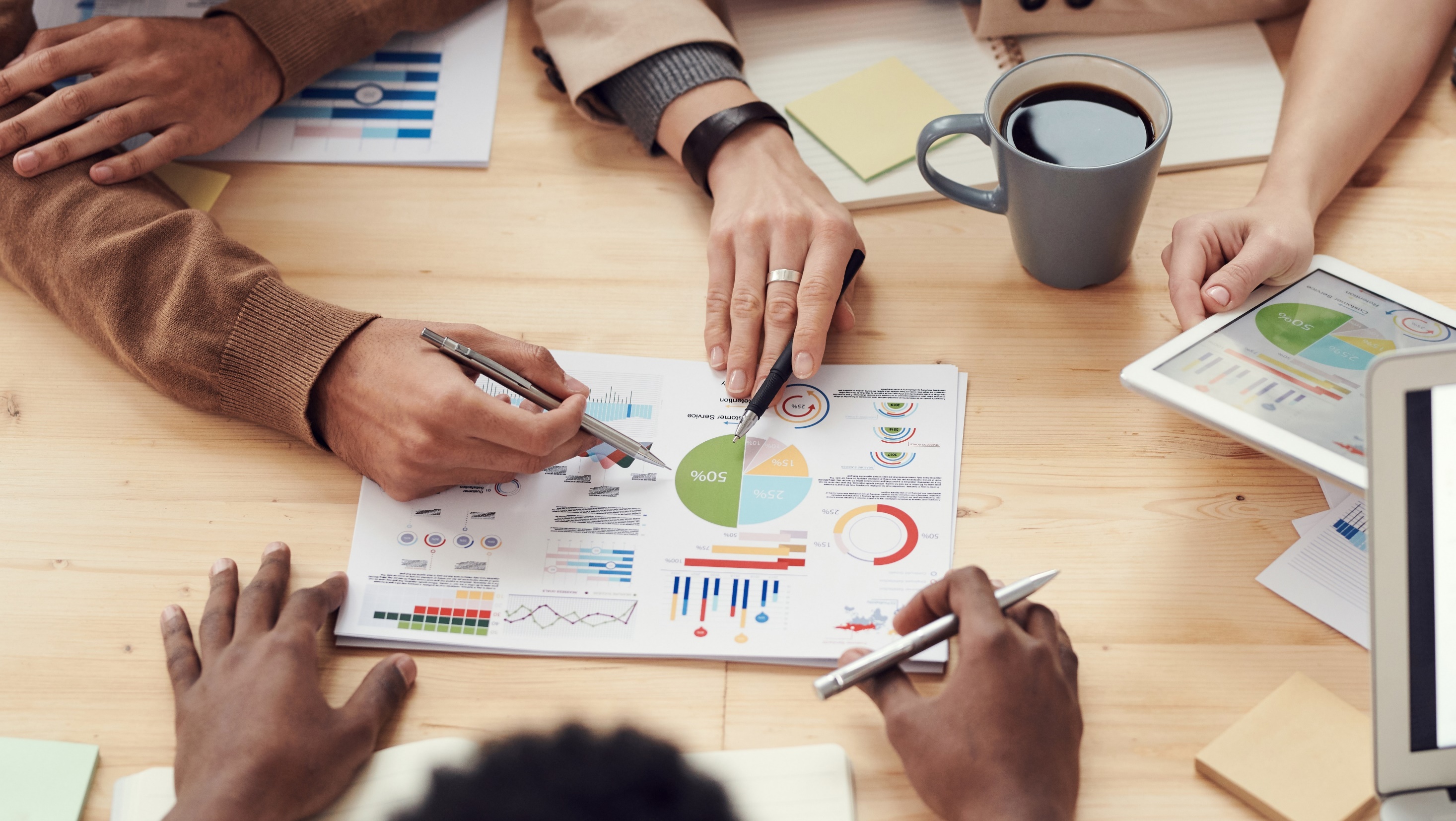 01
精心策划，业务保障有序推进
营销策划
集中精力理顺各方面的关系，做好售中、售前、售后服务，着力巩固业务规模
客户调研
加强与客户沟通联系，做好充分的调研，多想办法，建立良好合作关系
业务开拓
积极参与新业务开拓，上半年努力开拓的新客户有望在下半年成为新的利润增长点
02
夯实基础，内部管理持续改进
经营管理
80
集中精力理顺各方面的关系，做好售中、售前、售后服务，着力巩固业务规模
人力管理
%
%
强化员工职业素质和道德培养，加大业务技能培训力度，培训课程比去年增加40%
40
%
安全管理
20
财务管理
始终本着“安全第一、预防为主、综合管理”的方针，安全事件发生率下降20%
%
70
集中精力理顺各方面的关系，做好售中、售前、售后服务，着力巩固业务规模
%
03
稳中求进，团队运作稳步发展
加强团队领导
强化技能培训
要善于发现员工的优点与不足
加以重视员工技能培训力度
做好工作分配
将合适的工作分配给合适的人
设定远景目标
管理员工差异化
全员要有一个共同的目标
保持良好沟通
根据每个员工的性格差异化管理
提升管理手段
借助软件提升管理效率
多沟通有助于更好了解员工内心所想
运用团队人员专长鼓励人人积极参与
阶段3
阶段2
阶段1
04
多措并举，满意指标有所提升
做客户服务调查回访
兼顾服务效率，引入全面质量管理体系，提升工作细节，强调客户关怀。
第一项目组部
01
32%
02
第二项目组部
23%
03
第三项目组部
45%
04
第四项目组部
59%
05
创先争优，项目工作亮点纷呈
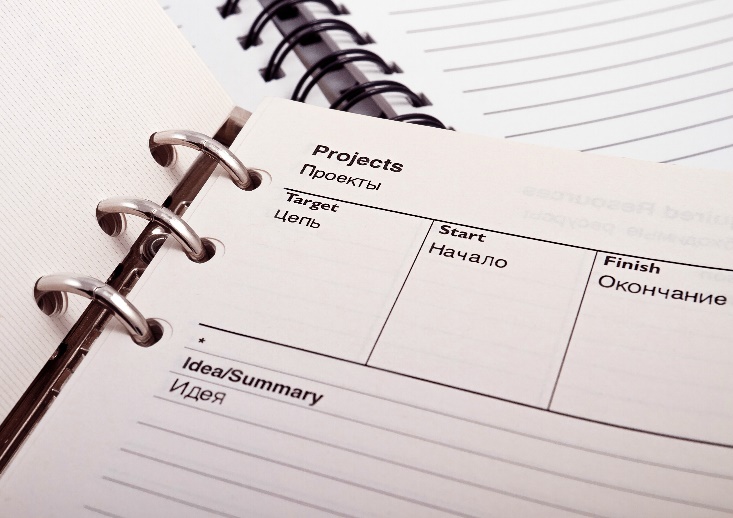 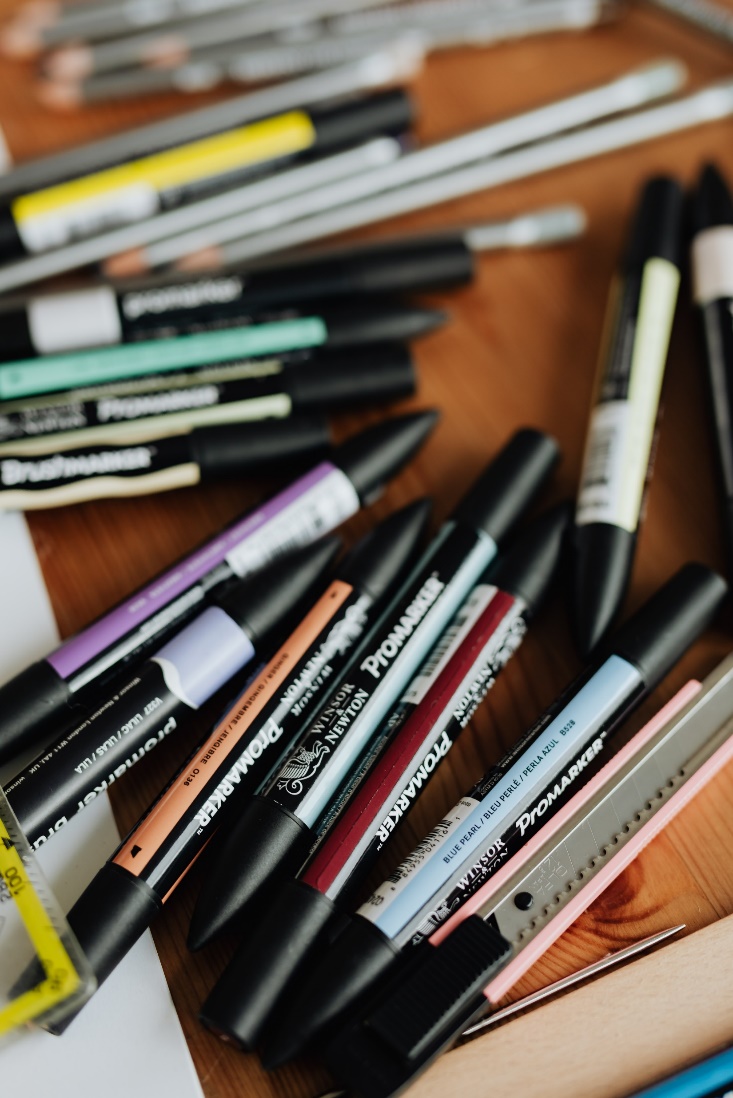 文化基地规划推进顺利
项目建设实现新突破
引投资、兴产业，实力引进13个项目，项目建设实现了大突破。
与文化合作社沟通合作，实施东西合璧战略，创建国家、省级文化创意基地。
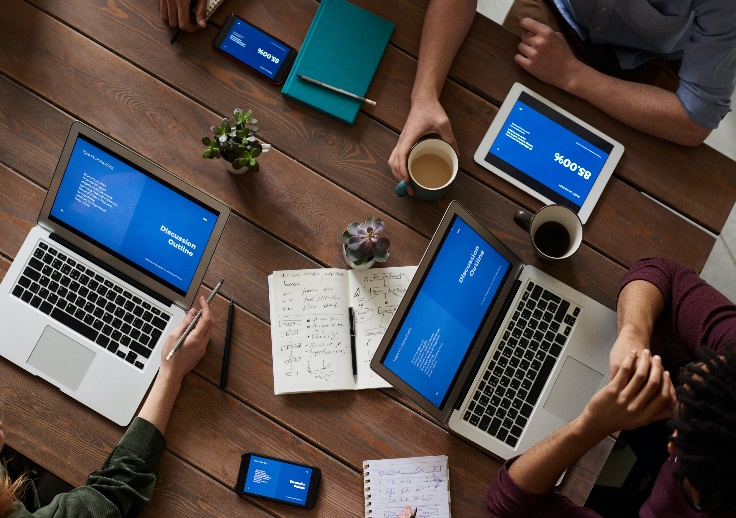 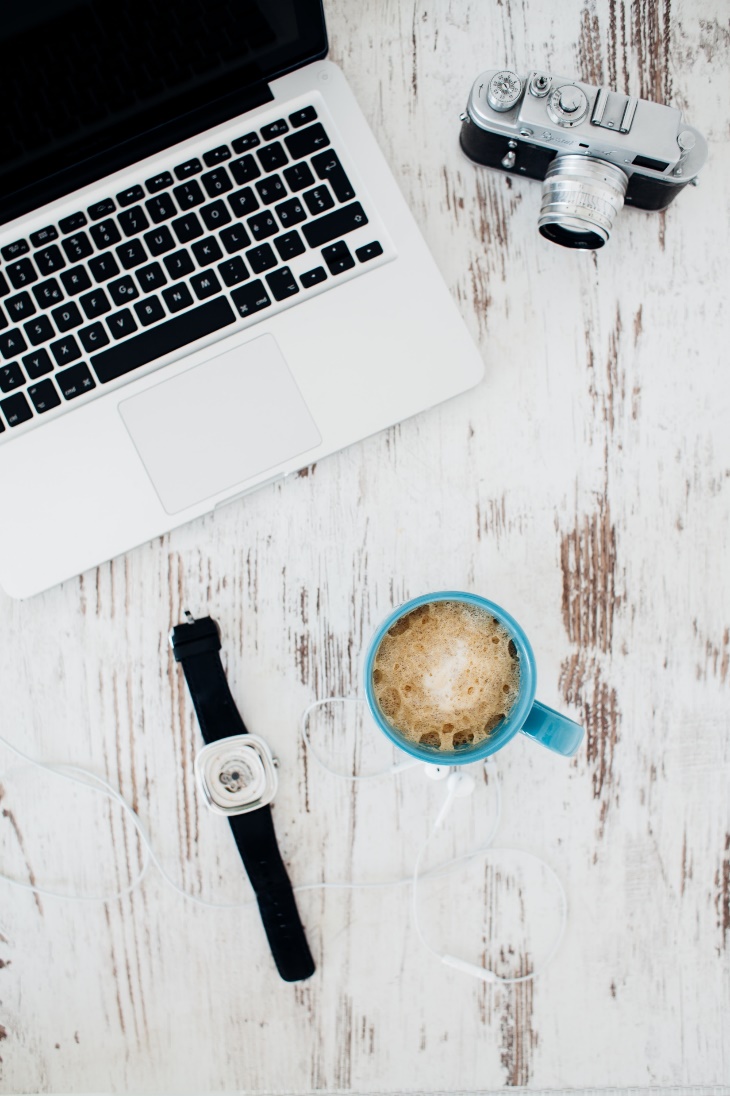 安全监管体系得以建立
项目开拓效率明显提升
持续开拓引进，5个项目完成了总进度40%，6个项目完成了30%，2个项目完成了20%。
推行了“1+1”工作法，开展隐患大排查，进一步消除隐患，杜绝安全事故的发生。
06
创新举措，服务水平再上台阶
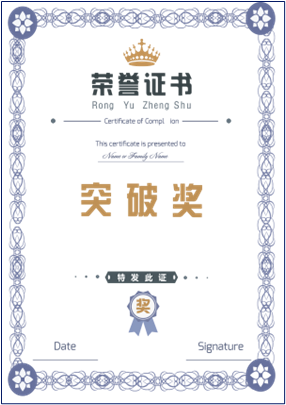 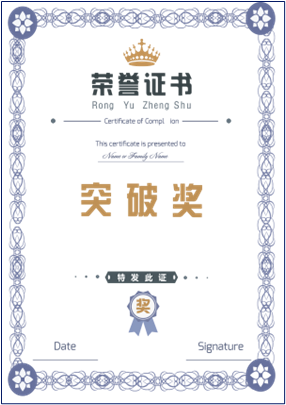 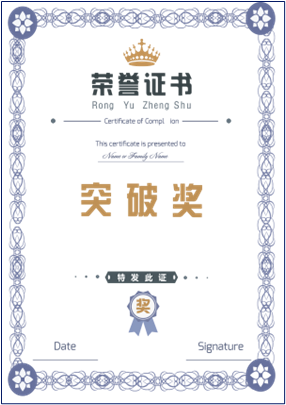 对标学习、制定方案
精准定位、精准实施
严格流程、规范运作
提前谋划、精心准备
加强引导、形成合力
连续三年获得“业务突破先进团体奖”
07
新增合作客户群
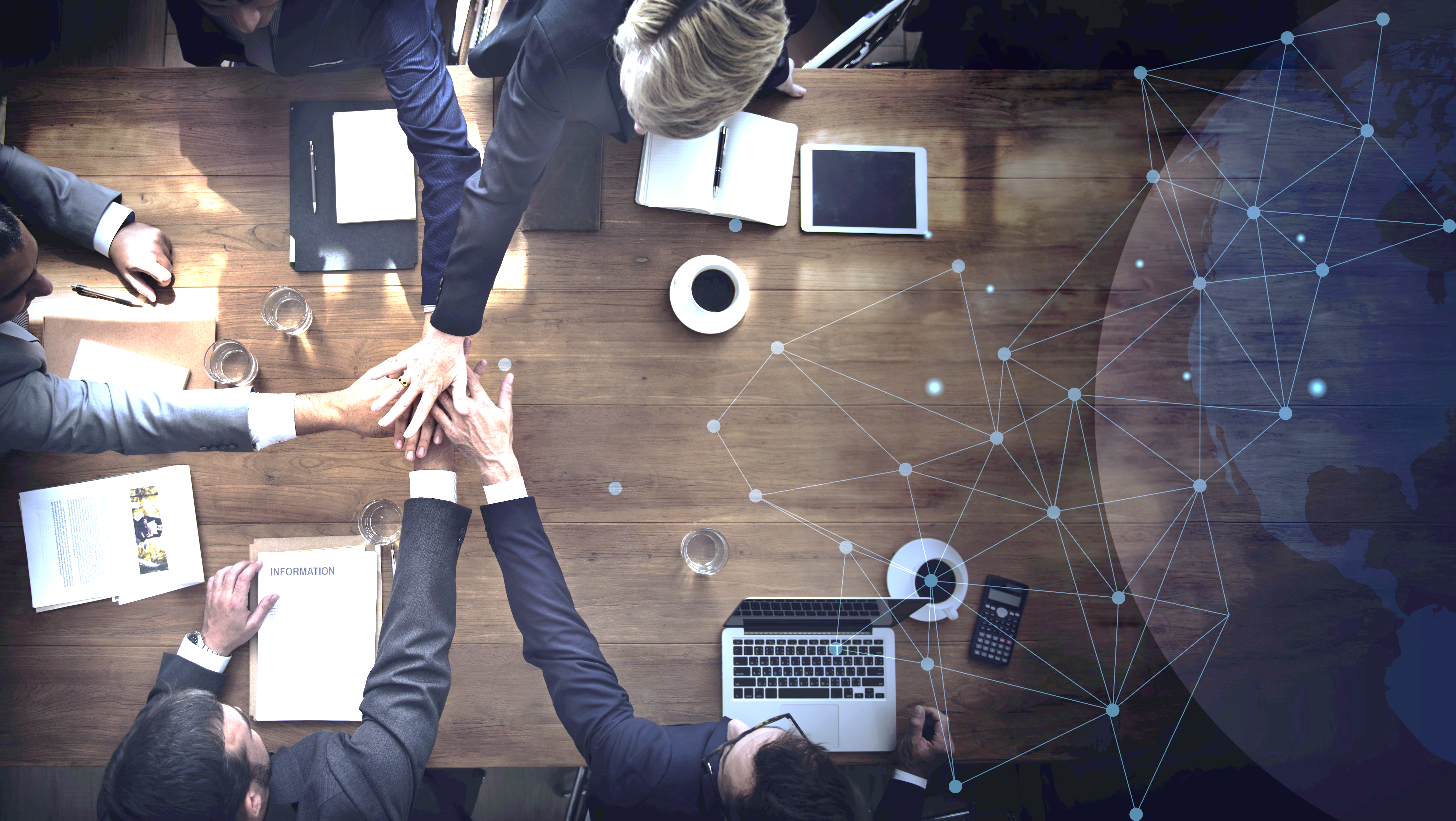 客户1
客户2
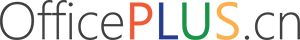 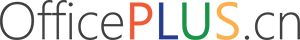 客户3
客户4
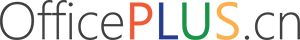 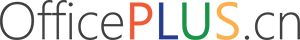 客户5
客户6
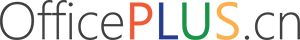 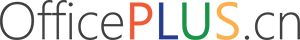 03
存在问题
分析
Problems Analysis
PART THREE
01
信息化项目进度滞后
01. 跟踪与督促不足
要落实项目跟踪与规划，及时督促跟进实施进度。
问题分析
02. 沟通协调不足
03. 项目招标工作滞后
前期准备工作不足，没及早开展，今后需加强工作计划性。
加强各部信息员沟通协调，形成合力，共同完成项目进度。
02
当前深层矛盾问题
V
机制深化改革
人才素质建设
S
要真正从思想上更新传统管理观念，接受和领会现代企业管理新体系。
员工整体素质和业务技能水平与行业标杆仍有一定差距，要尽快提升。
03
职能监管部门薄弱环节
职能监管部门责任重大，是公司发展和技术支撑不可或缺的部分，但担当的责任与赋予的权力不对等，管理缺乏活力，严重影响工作效率。
04
业务工作质量提升措施
加强与客户沟通
建立良好合作关系
增强工作规划性
加强与横向部门的沟通协作
01
06
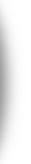 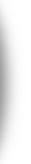 服务问题及时处理
工作要到位，服务要跟上
规避企业风险
制定风险清单，严格落实不松懈
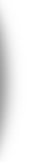 02
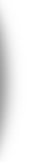 05
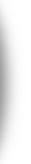 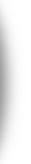 集中精力理顺关系
做好售前、售中、售后服务
质量问题及时反馈
质量和效率要满足客户要求
03
04
05
安全质量把控措施
抓好平日安全习惯养成
“小细节看态度，小养成看工作”，要养成日常安全检查习惯，发现问题及时排查和维修。
提高安全意识防脱节
加强安全意识培养，做到心中有数，对公司负责，对自己负责。
下阶段重点措施
倡导员工节能降耗
倡议员工减少能耗，节约资源，创建文明办公环境，共同守护公司安全健康的办公场所。
建立日常安全教育机制
定岗定人，举一反三，做好安全专题教育，实现全员学习全员反思，全员警惕。
04
下半年工作
计划
Future Plan
PART FOUR
01
进一步规范内部管理
加强文化建设
加强作风建设
加强员工自身建设
进一步加强员工企业文化教育，把公司企业精神渗透至方方面面。
要营造一种遵吃苦耐劳、勇于拼搏、敢为人先的工作氛围，努力做到一个项目，树一杆旗帜。
进一步加强思想教育，提高员工学习意识、服务意识，不断提高员工业务水平和管理水平。
加强目标体系考核建设
加强制度建设
明确人物，落实责任，奖罚分明，激发全体员工工作热情，形成团结一心、合力奋进的精神风貌。
严格按照现代企业管理制度和要求，切实做到科学管理，依规依法办事，为树立企业品牌打下基础。
02
加强人才培养力度
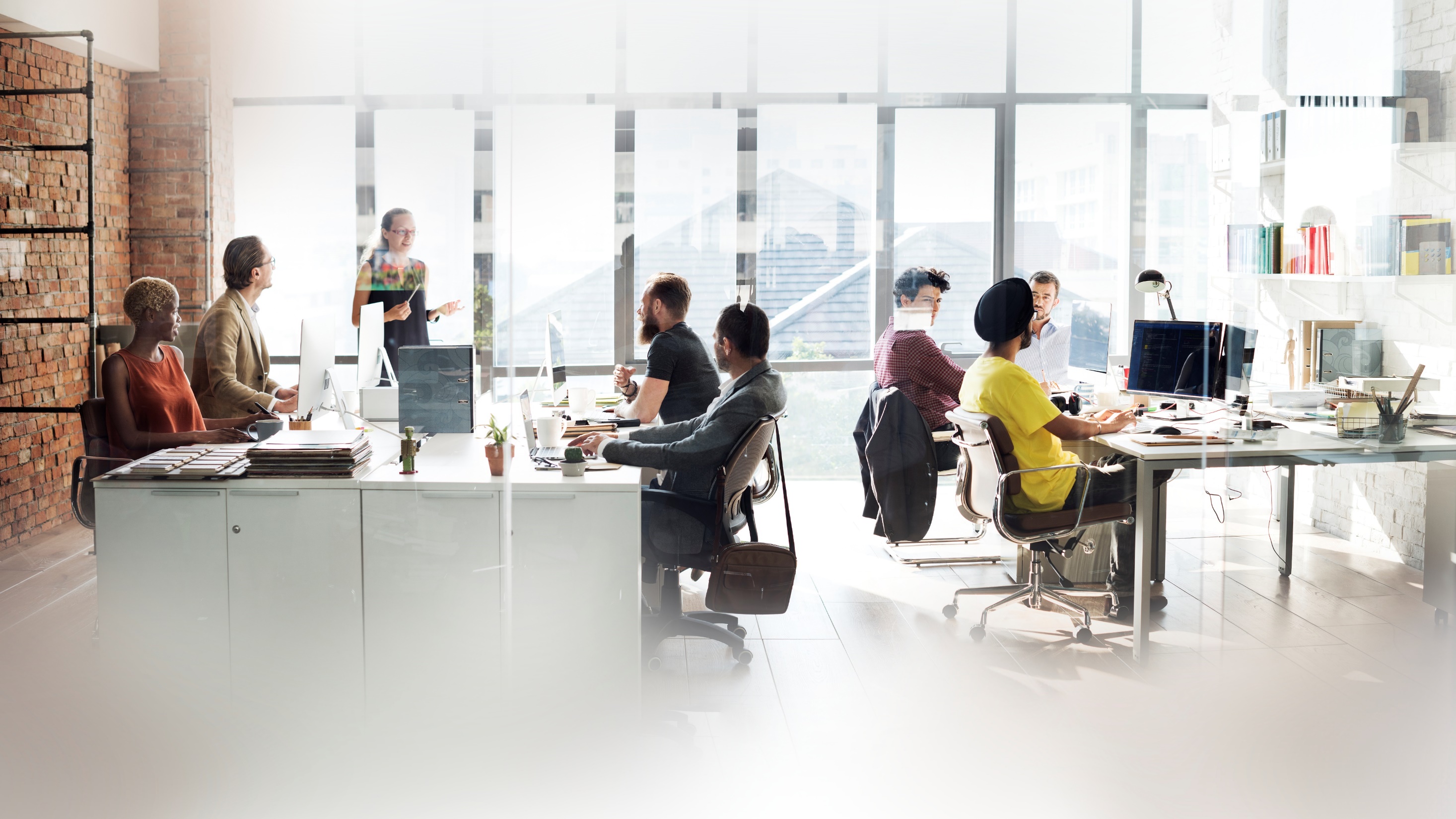 以项目作为人才培养的平台，迅速建立和完善人才培训、引进、交流机制。
结合激励机制课题研究，探索人才激励方案。
坚持德才兼备的用人标准，选好配好青年骨干，形成一支专业人才队伍。
40
+
%
积极开展专业专题培训，用以会代训相结合的形式提高培训教育覆盖率。
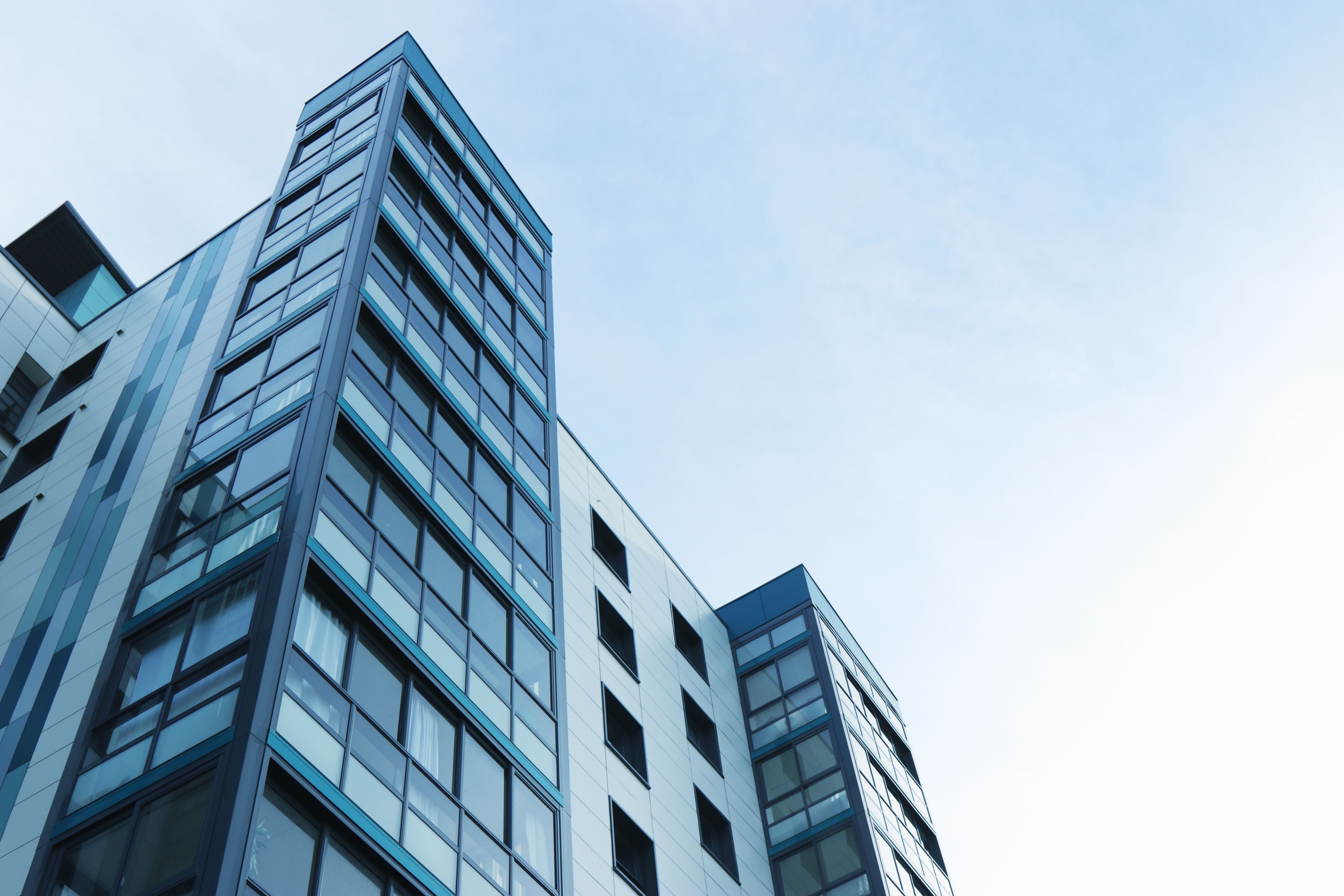 03
其他重点工作计划
业务方面
20xx年
X月
针对客户对服务质量满意指标反馈，确立业务品牌定位目标。
进一步提高服务质量和业务能力，使一批老客户的业务能巩固发展起来。
20xx年
X月
分析各业务份额分配情况，做好资金回笼准备。
财务管理方面
加强对项目费用报销的金额审核，规范预算执行的标准流程。
20xx年
X月
定好预算执行标准流程，指定报销审核流程引发规章文件。
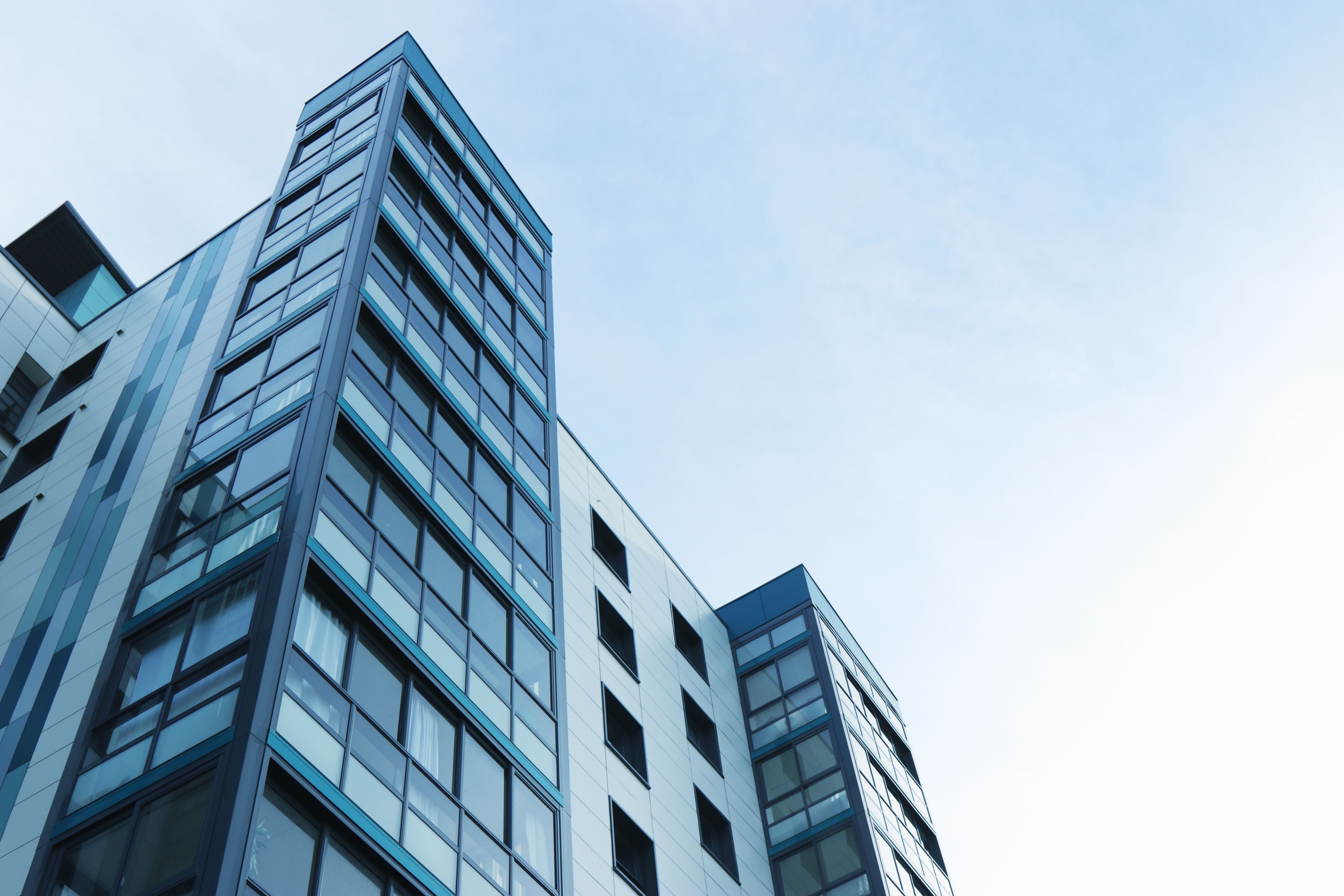 03
其他重点工作计划
20xx年
X月
完善项目管理体系，提高项目的可操作性。
项目方面
要在项目管理上不断创新和探索，在激烈的竞争市场站稳脚跟。
完成项目运作模式、项目管理、风险防范等各方面的完善创新。
20xx年
X月
确定教育服务咨询、企业项目管理培训、外资业务拓展为为三大主营业务为主线。
20xx年
X月
未来发展方面
不断拓展探索项目的运营之路，以先进管理模式和技术支撑的企业发展目标。
20xx年
X月
立足区域优势和重大项目为科技子公司运营模式。
04
下阶段发展愿望
“
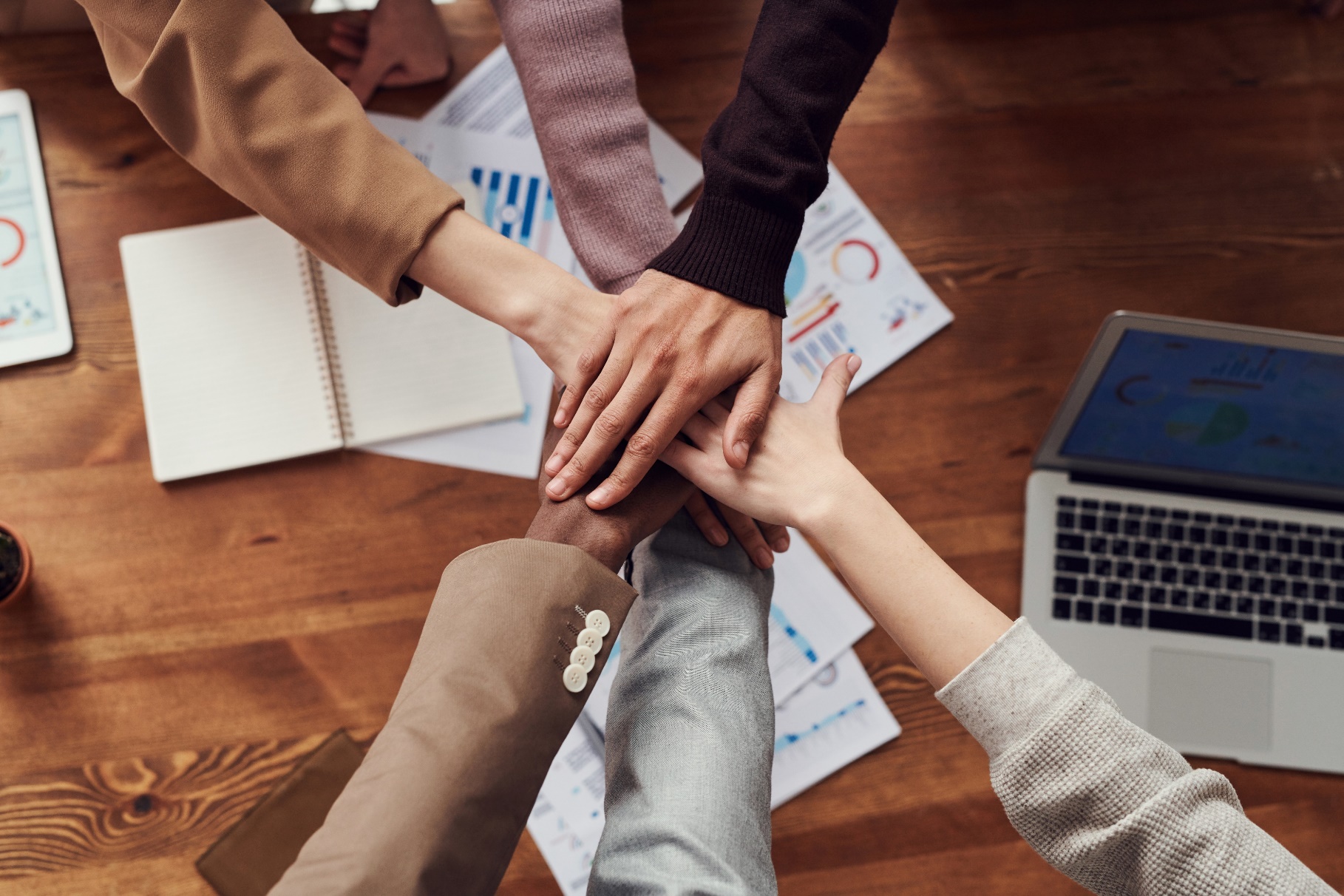 为客户带来价值，成就你我。
”
We are the best !
下半年我们继续相互支持配合，共同努力，紧紧围绕公司业务主线，认真履行职责，努力完成各项业务。
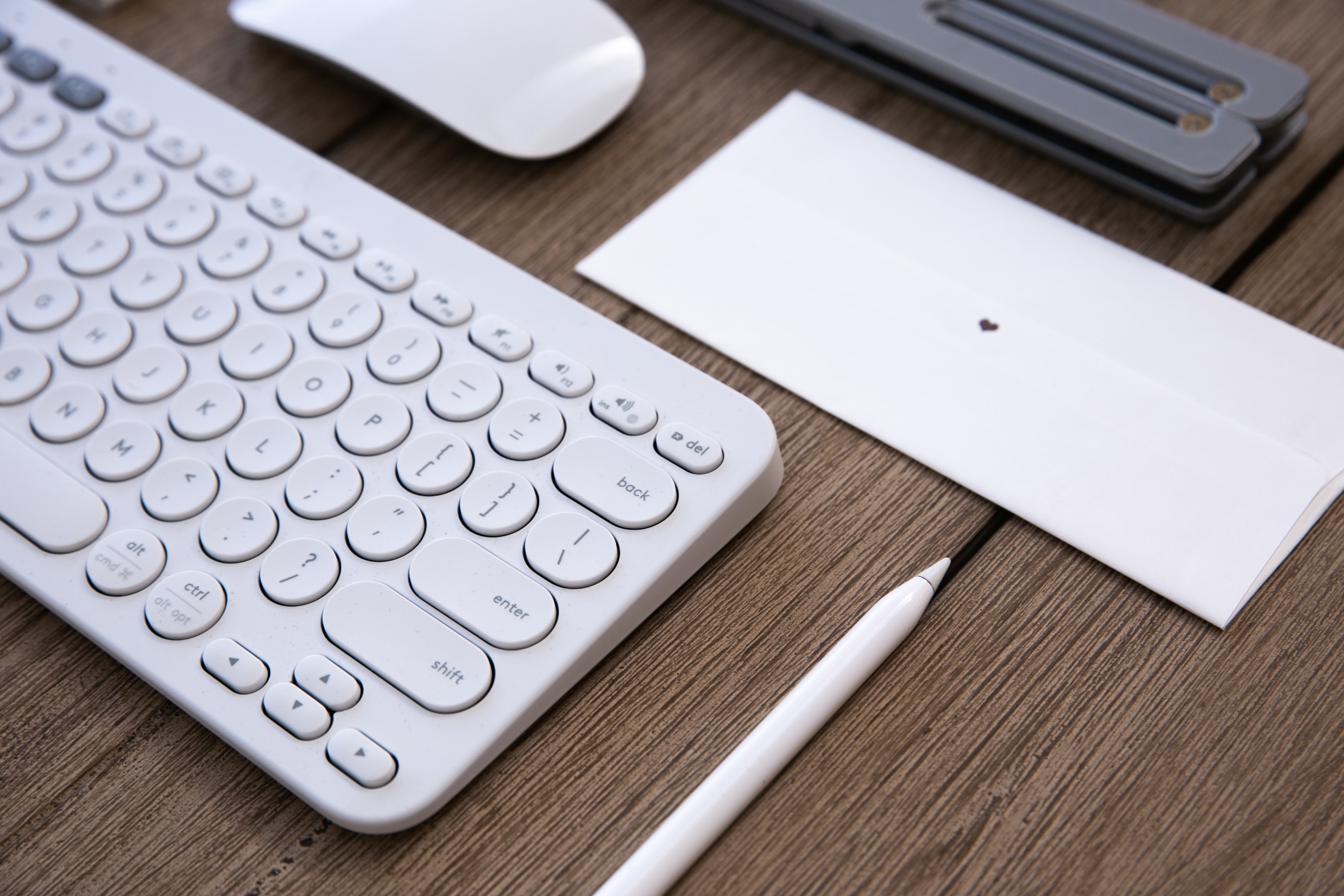 谢谢观看
THANKS FOR WATCHING
OfficePLUS.cn
标注
中文 微软雅黑
英文 Arial、 Arial Black

标题 1.0
正文 1.3
Freepik、Pexels

本网站所提供的任何信息内容（包括但不限于 PPT 模板、Word 文档、Excel 图表、图片素材等）均受《中华人民共和国著作权法》、《信息网络传播权保护条例》及其他适用的法律法规的保护，未经权利人书面明确授权，信息内容的任何部分(包括图片或图表)不得被全部或部分的复制、传播、销售，否则将承担法律责任。

Gakki颖
字体使用



行距


素材


声明




作者